FY 2013 HUB Report

Budget and Finance Committee 
January 22, 2013
Tena Southwell
Eligible Expenditures
Expense Categories Not Included: benefits, claims and judgments, interfund transfers, interagency payments, investments, payment of interest, payment of principal, public assistance payments, rental and leases, utilities, salaries, wages, travel, grants, scholarships, real estate purchases, right-of-way, emergency abatement response, and other expenses as determined by the State of Texas Disparity Study.
2
HUB Eligible ExpendituresOperating and CIP Expenses
3
HUB Eligible Expenditures
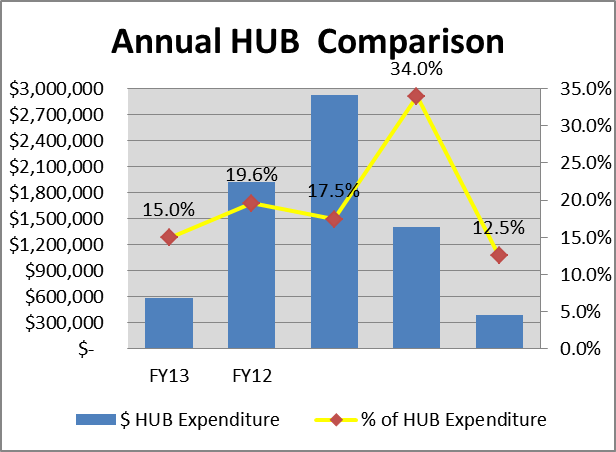 Central Health’s total HUB Expenditure for 2013 is $585k compared to $1.9M in 2012, which had high capital spending and more opportunity for HUB construction contracts.
4
HUB Category
5
HUB Entity Comparison
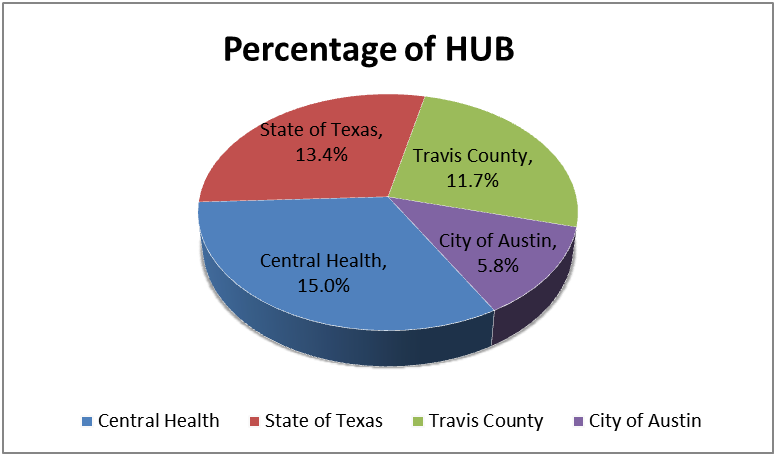 6
Questions?